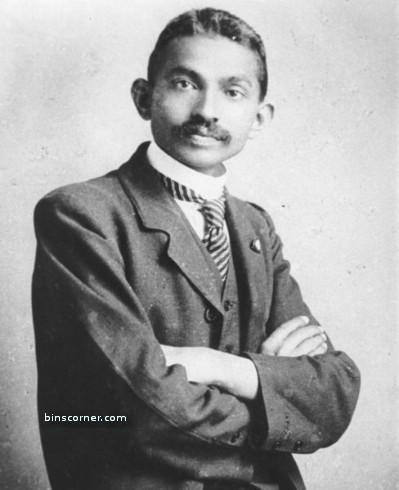 Positive Things
 You Can Do to Change Your Life
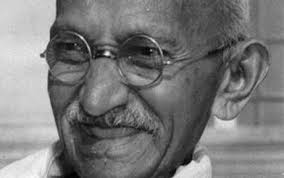 Some research suggests: The mind does not register negativesWe force the mind to “START doing this!”
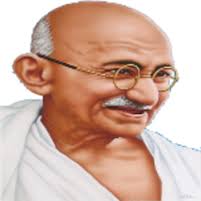 Start spending time with the right people
Surround yourself  with the people who inspire, challenge, value, love, and appreciate you !
Also, be with the ones who 
make you work harder
START FACING YOUR PROBLEMS
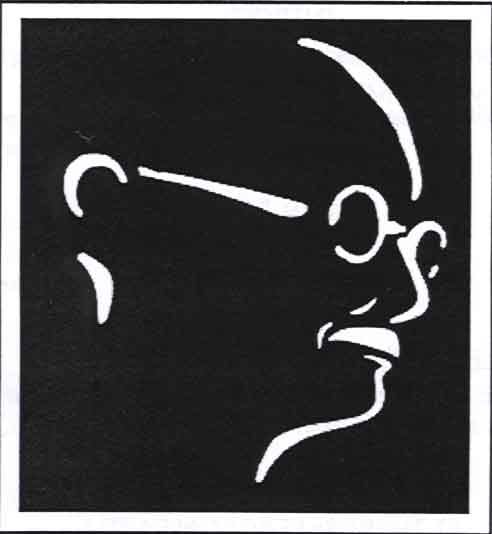 START FACING YOUR PROBLEMS
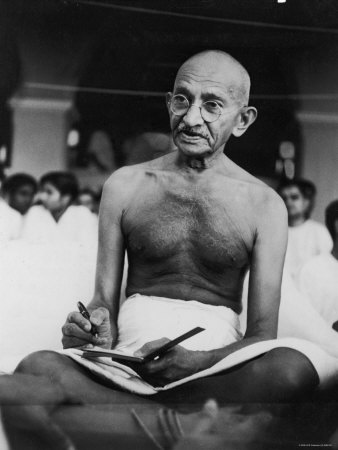 Start being honest with yourself
The only one who knows your needs, what is working and what is not is, 
 YOU.
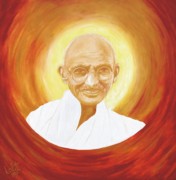 PUT NEEDS OF OTHERS BEFORE YOUR OWN
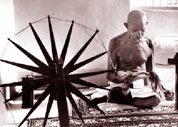 BE YOURSELF
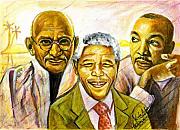 Live in the moment – We all have stories about our past but they are just that, stories.

 The most powerful thing WE have on any given day is the moment WE are liVING IN …………
……………….and be where OUR feet are.
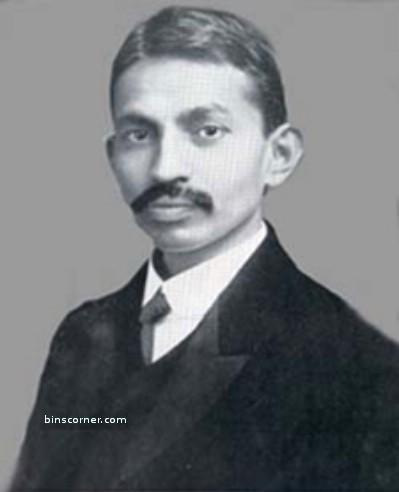 Feel free to fail – That’s right! 
Know that mistakes are going to happen, 
one of the best ways to succeed is to fail miserably, 
correct, then dust out  your shoes and run again….
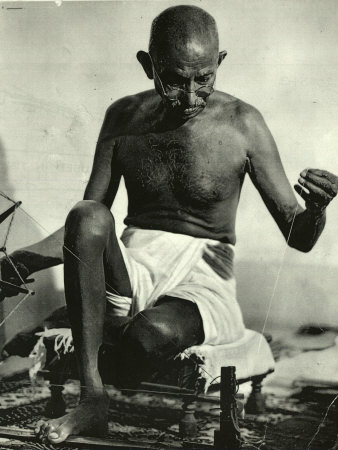 Practice self-forgiveness. Years spent in a certain relationship, career, addiction, negativity, poor health, fear, it is all okay. 
You cannot really move on until you forgive yourself for being human.. And a soul forgiven is a soul motivated for wonders..
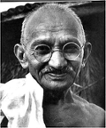 Buy groceries- not happiness – 

There are certain things money can buy. 
Other things, not so much- Like happiness! 

Certain things create sensations of joy, passion, love AND pleasure… but ‘HAPPINESS’- that is a certain place inside OF you, accessible by choice only and can not be bought BY ANY AMOUNT OF MONEY….
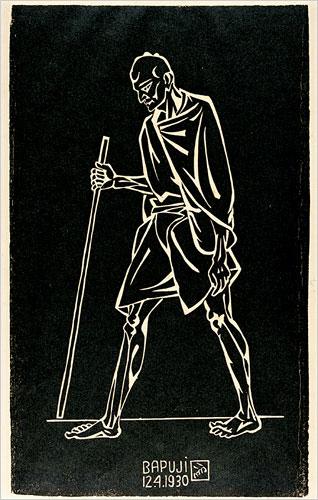 Look Unto yourself for happiness – 
It is not going to come from someone else.
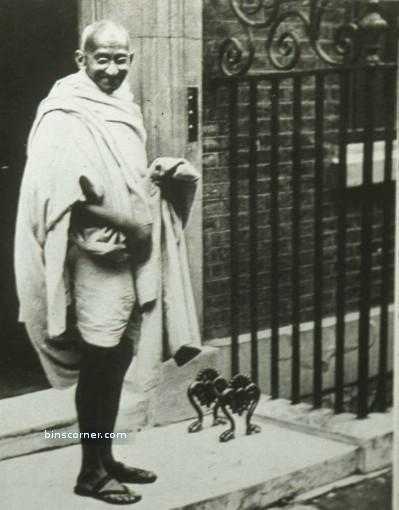 Get moving! 
Don’t think that  standstill  water  will SUPPORT life for long….
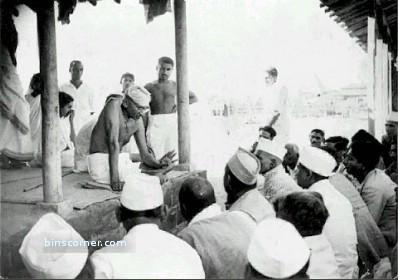 Believe you are ready now. 
‘This is a perfect state of mind to be in….’ 
Only then you can work wonders….
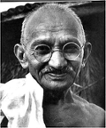 Get involved in healthy relationships for the right reason. 

If you are looking for someone to save, fix, complete, or solve any emptiness in your heart that is NOT the right reason to be with someone! 

If you are looking for someone with whom to share your happiness, love, abundance, pleasure, joy and various highs/lows of life’s journey while maintaining your own sense of self, that is the RIGHT reason to be with someone!
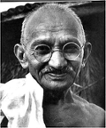 Be open to new relationships 
even if old ones didn’t work.
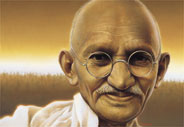 Compete with yourself. 
You will save a lot of energy if you only seek to be YOUR BEST SELF 
every moment of every day.
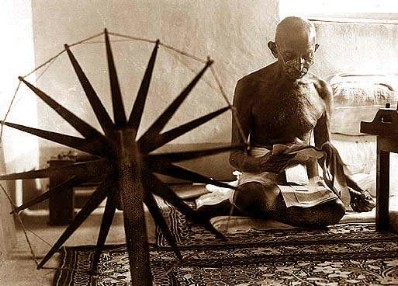 Be inspired instead of green eyed. 
If someone else is manifesting  greatness,
 let that be a source of inspiration and motivation.
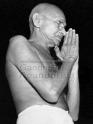 Let go of grudges.
 Sometimes it’s fun to make a list of all the people 
you are still ANNOYED WITH
and why?
then see that most, if not all of it,
 is ridiculous
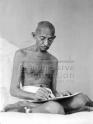 Rise to the level you deserve.
Not everybody shares the same standards 
and this can be difficult to accept.
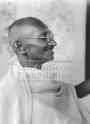 Follow your heart. 
No need to explain yourself and 
your choices to other people.
 Just be you
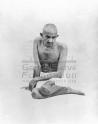 Give yourself a break! 
I know this is  hard for us. 
But, we are human beings not human doings,
 so attempts to go-go-go without a break 
will lead to a loss of perspective. 
Breathe.
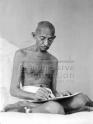 Accept your imperfections. 
The world is full of flaws 
and so are you, truly. 
It makes you exquisite
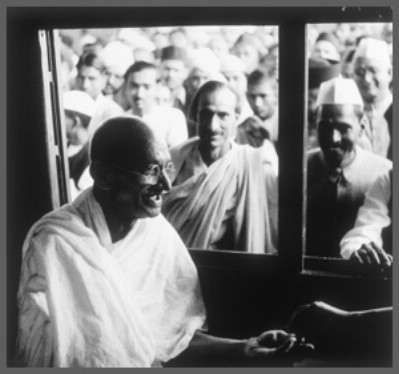 Be extraordinary 
There are no shortcuts on the path 
To BECOMING extraordinary
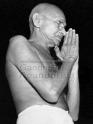 Be real.
 If it’s not fine, don’t say it is.
 If it’s not okay, don’t say it is. 
If you don’t feel good, don’t fake it! 
Be real, be real, be real.
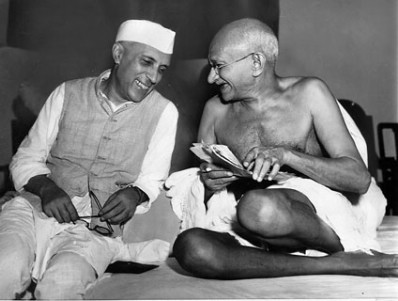 Take responsibility
“The extent to which you can achieve your dreams depends on the extent to which you take responsibility for your life. 
When you blame others for what you’re going through, you deny responsibility – you give others power over that part of your life.”
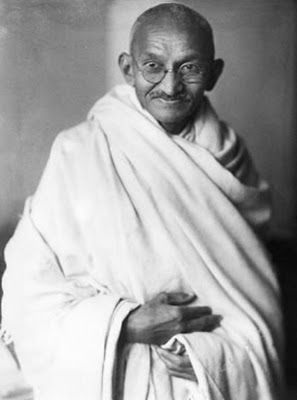 Keep your focus on the important people who matter.


 Just keep the focus on your commitments
 and people in your circles of choice.
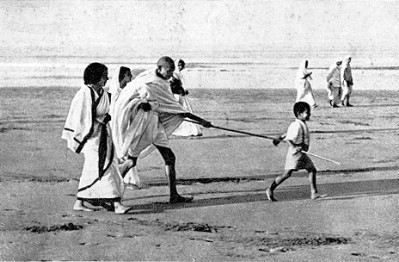 Focus on what you WANT to happen. 
You have energy and you have a brain. 
You can put your focus on what you WANT to happen. 
You can visualize it to the extent that it feels real, 
the details, the people, all of it. 

It is just a choice of where you want to put your attention.
And finally, 
Do more retail loans.
 That’s my addition.
 
Because IN DOING SO YOU SERVE HUMANITY.

AND THE more people  you serve ,
you will actualize GandhiJI's dream 
of uplifting and empowering fellow INDIANS.



THUS stronger would be 
OUR  Swadeshi  Inspired UCO Bank….
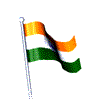